Название слайда Шрифты PT Sans, Arial, 
размер 18
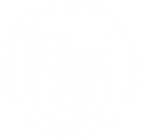 Иванов Иван Иванович
Научный руководитель
Д.б.н., профессор Иванов Иван Иванович
Краткое введение

Цель работы
Название рисунка, размер 10,  желательно делать кратким, в утвердительном стиле, например:

Эффект соединения А на жизнеспособность клеток.

Соединение А подавляет рост клеток 

Получение иммортализованных клеток
Название рисунка 3
Размер шрифта подписей - 8
Поясняющий текст. Размер 8 Например, клетки выращивали на среде DMEM 24 часа, вносили соединение и через 24 часа оценивали жизнеспособность с помощью МТТ-теста
Название рисунка 2
Выводы
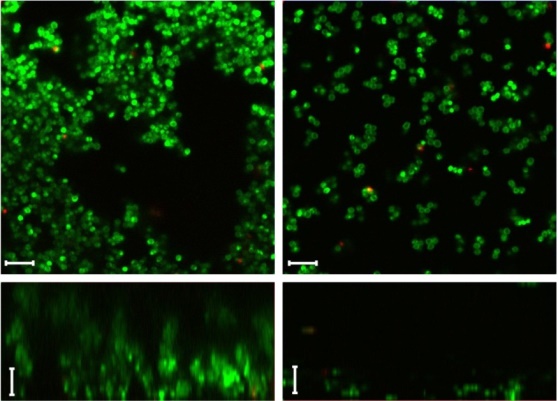 Получена линия клеток...
Показано, что ...
Установлено, что...
По желанию можно указать что
Работа выпонена при финансовой поддержке РФФИ (грант №..)
Работа выпонена при финансовой поддержке РНФ (грант №..)
Работа выпонена в рамках договора с ... (для хоздоговоров)
Поясняющий текст. Размер 8 Например, клетки выращивали на среде DMEM 24 часа, вносили соединение и через 24 часа оценивали жизнеспособность с помощью МТТ-теста